Dealing with the Enemy
Reaching (Y)our Potential
I. Opposing Your Purpose
Nehemiah’s Opposition
2:10 Sanballat and Tobiah displeased
Psychological Warfare
2:19-20 – they scoffed with contempt
4:1-2 Sanballat mocking
4:3 Tobiah’s condescension
4:7-8 Furious, plans to fight, confusion
4:11 Terrorist threats – kill them, end their work
Nehemiah’s Response
4:4-6 prayer and enthusiastic work
4:9 prayer and set up a guard
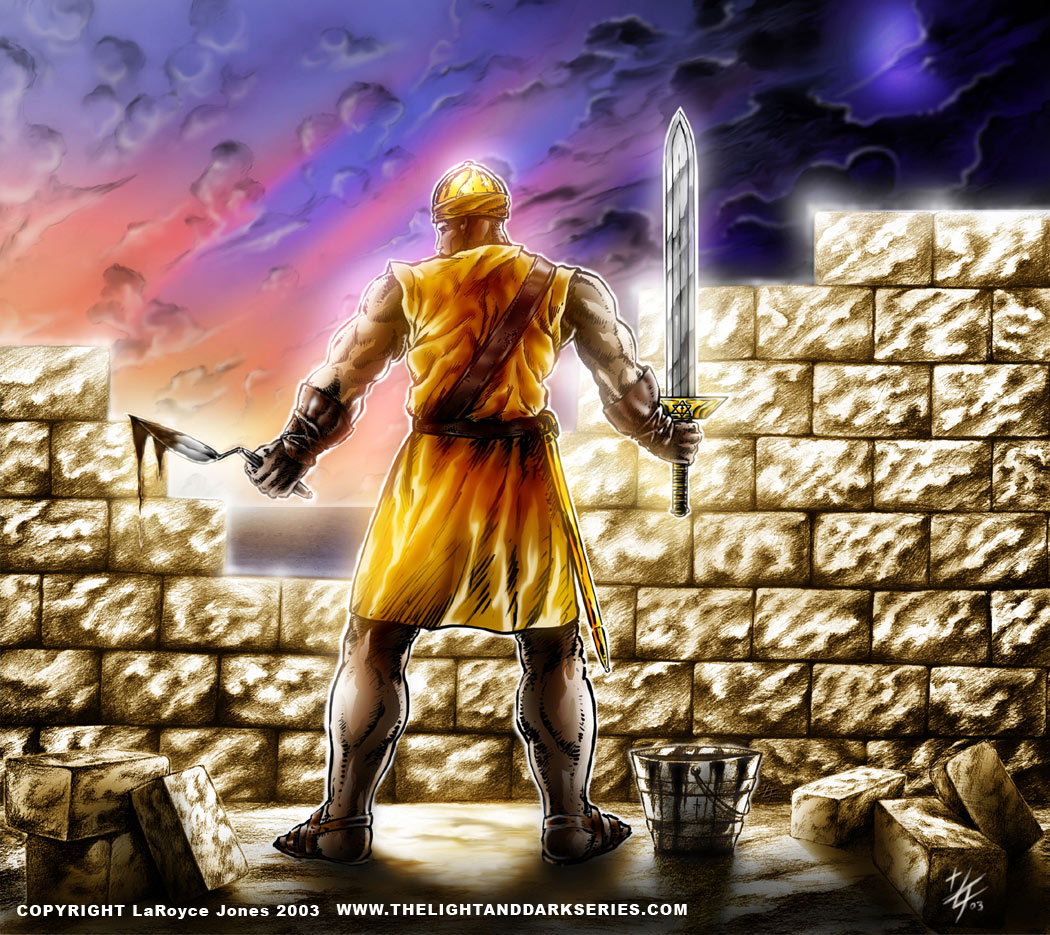 4:13 equip the people with arms
4:14 establish courage in the Lord
4:15 enemies plans frustrated
(Y)our Enemy Opposes (Y)our Purpose
Attaining Spiritual Maturity
Conformed to the image of Jesus
Transformed by renewing your mind
Competent ministers of the new covenant
Walking in a manner worthy of the calling with which you have been called
Ambassadors of Christ – God making his appeal through us
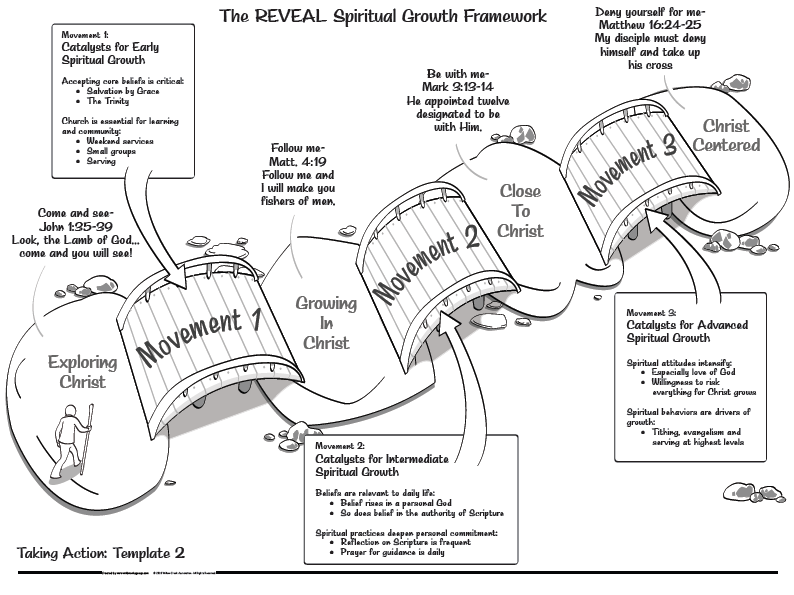 Good soil         producing much fruit         reaching your potential
II. How the Enemy Opposes You
Psychological/Spiritual Warfare
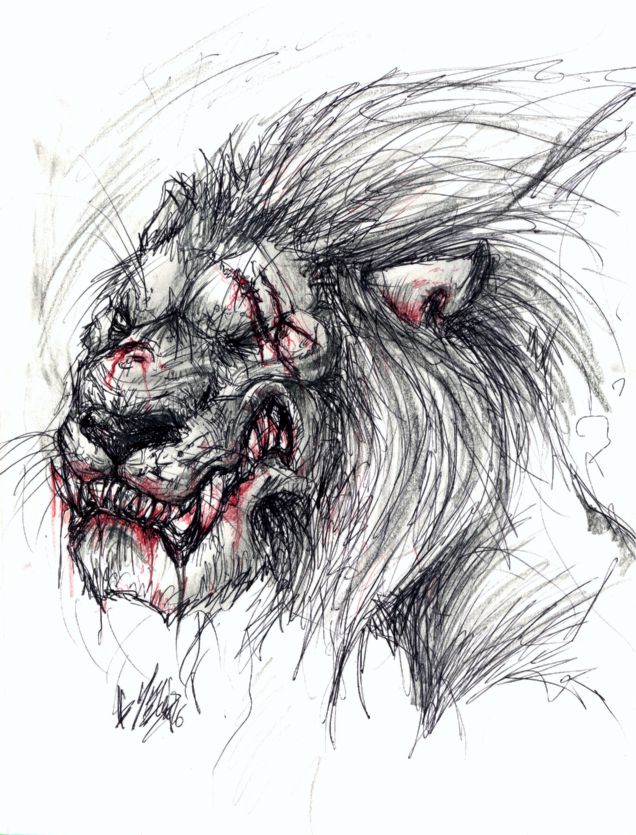 Roaring Lion -         1 Peter 5:8 (NLT) Stay alert! Watch out for your great enemy, the devil. He prowls around like a roaring lion, looking for someone to devour.
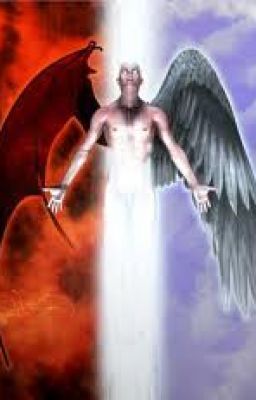 Disguised Angel of Light – 2 Corinthians 11:14 (NLT) 14  But I am not surprised! Even Satan disguises himself as an angel of light.
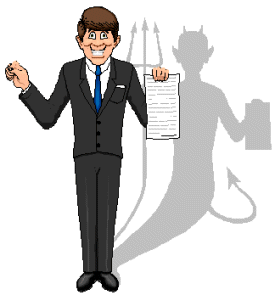 Schemes -                   2 Corinthians 2:11 (NLT) 11  so that Satan will not outsmart us. For we are familiar with his evil schemes.
Pursuing (Y)our Purpose
Consistent Spiritual Disciplines
True friendship
Meaningful conversations with unbelievers
Enemy’s warfare – Psychological/Spiritual
Mocking - What a waste of time … more important things for you to do
Condescension - You aren’t going to make any difference
Threats - You get more serious … I’m going to make trouble for you
Schemes - Your witness is cancelled out by your history
III. Standing Firm
2 Corinthians 10:4-5 (NASB) 4  for the weapons of our warfare are not of the flesh, but divinely powerful for the destruction of fortresses. 5  We are destroying speculations and every lofty thing raised up against the knowledge of God, and we are taking every thought captive to the obedience of Christ,
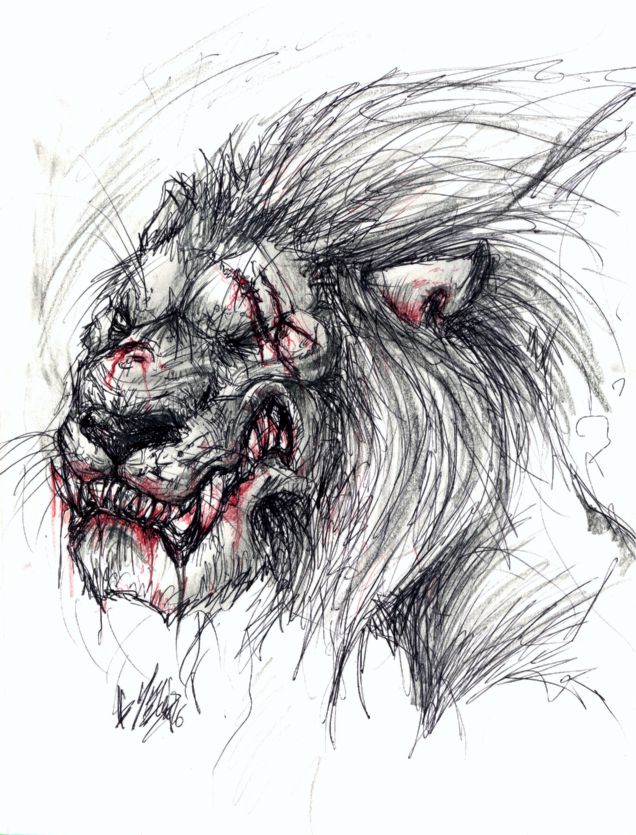 Roaring Lion -         1 Peter 5:8 (NLT) Stay alert! Watch out for your great enemy, the devil. He prowls around like a roaring lion, looking for someone to devour.  9  But resist him, firm in your faith,…
Stay alert
Resist him firm in your faith
Matthew 26:41 (NLT) 41  Keep watch and pray, so that you will not give in to temptation. For the spirit is willing, but the body is weak!”
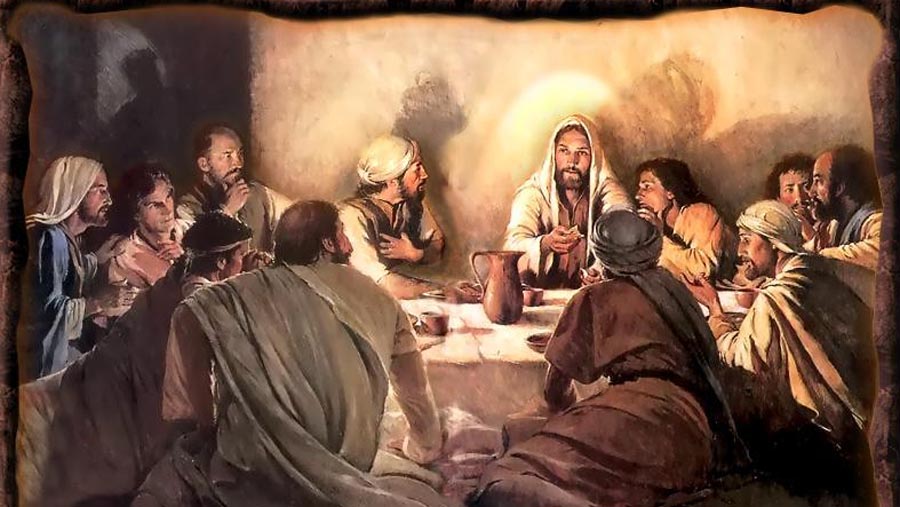 Luke 22:31-32 (NLT) 31  “Simon, Simon, Satan has asked to sift each of you like wheat. 32  But I have pleaded in prayer for you, Simon, that your faith should not fail. So when you have repented and turned to me again, strengthen your brothers.”
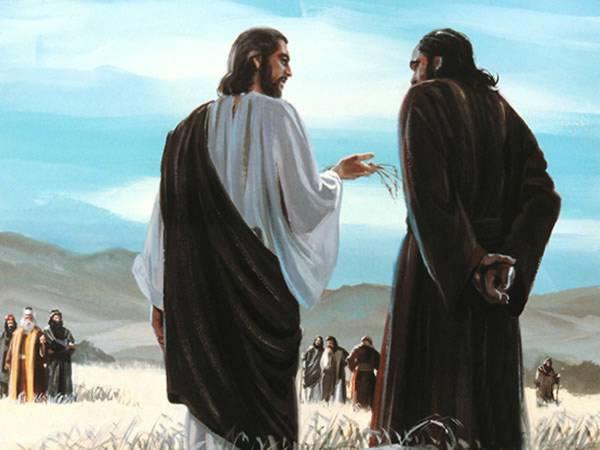 When you hear the blast of the trumpet, rush to wherever it is sounding – Nehemiah 4:20
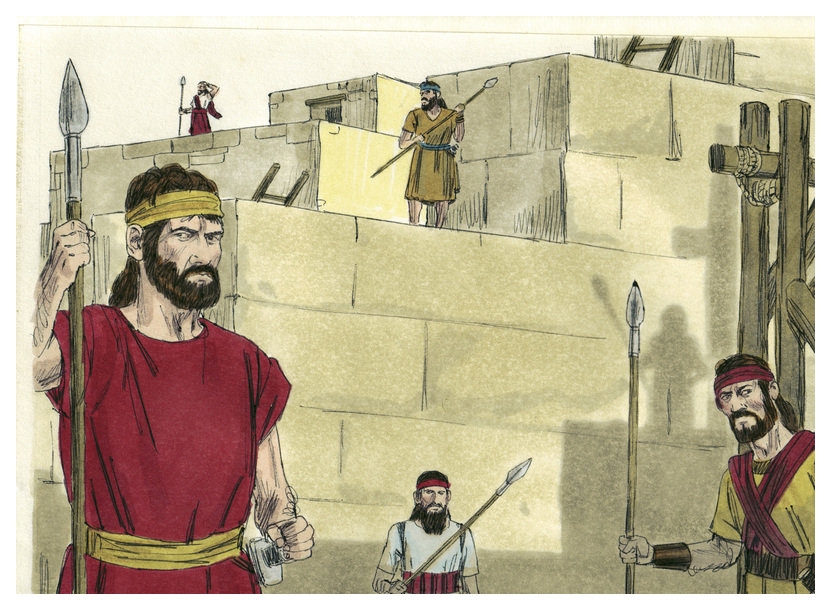 Pray for others that their faith not fail when being sifted by the enemy
Strengthen brothers and sisters
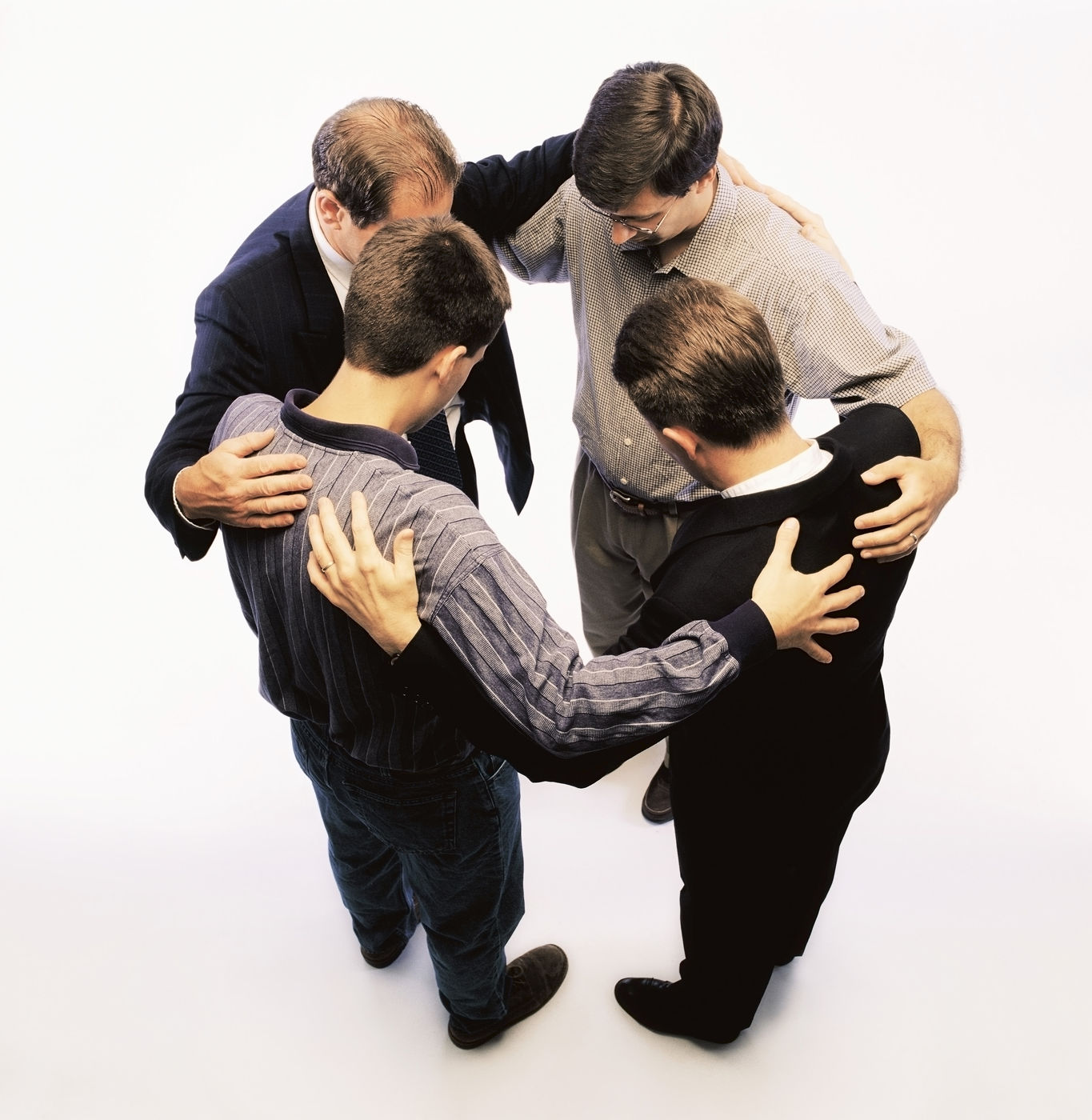 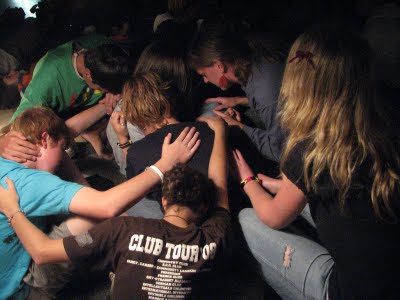 Turning it around on the enemy	 		Nehemiah 6:15-16
The wall was finished
Enemies and surrounding nations frightened and humiliated
Realized the work was done with the help of God
James 4:7 (NLT) 7  So humble yourselves before God. Resist the devil, and he will flee from you.
Nehemiah exhibited many characteristics necessary for effective leadership. Donald K. Campbell lists 21 such factors (Nehemiah: Man in Charge, p. 23):
1. He established a reasonable and attainable goal.
2. He had a sense of mission.
3. He was willing to get involved.
4. He rearranged his priorities in order to accomplish his goal.
5. He patiently waited for God’s timing.
6. He showed respect to his superior.
7. He prayed at crucial times.
8. He made his request with tact and graciousness.
9. He was well prepared and thought of his needs in advance.
10. He went through proper channels.
11. He took time (three days) to rest, pray, and plan.
12. He investigated the situation firsthand.
13. He informed others only after he knew the size of the problem.
14. He identified himself as one with the people.
15. He set before them a reasonable and attainable goal.
16. He assured them God was in the project.
17. He displayed self-confidence in facing obstacles.
18. He displayed God’s confidence in facing obstacles.
19. He did not argue with opponents.
20. He was not discouraged by opposition.
21. He courageously used the authority of his position.